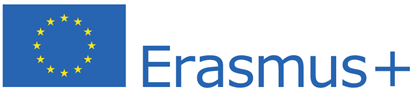 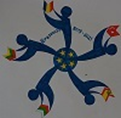 How to develop reading skills using technology?
Short-term joint staff training events
First primary school “St. St. Cyril and Methodius”, Gotse Delchev, Bulgaria 10th -13th February 20202
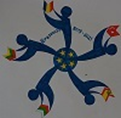 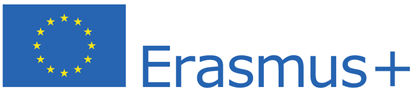 Readlang http://readlang.com
This is a useful tool to assist students’ reading and to build vocabulary. They just add the browser plugin and then click on words to get translations of any words they highlight in an online text. The words they translate are saved into their proﬁle and they can then use them to generate ﬂashcard revision activities.
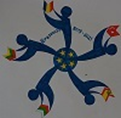 Readlang http://readlang.com
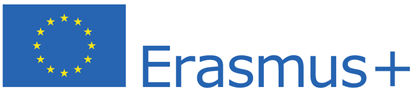 Students can also edit the ﬂashcards and add additional information to them. This is a good sound way to use translation to support reading and vocabulary building. It is a freemium product so students can use it to learn 10 new words each day.
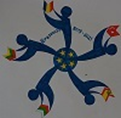 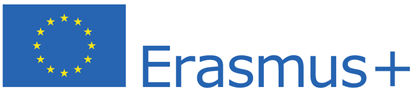 News in Levels http://www.newsinlevels.com/
This is a useful site to ﬁnd semi authentic content for lower levels. The content is based around current news items and each article is available at three different levels.
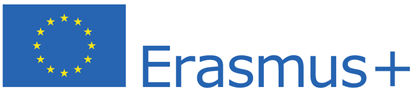 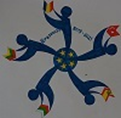 News in Levels http://www.newsinlevels.com/
The texts also have a recording of someone reading the news. Level 1 is a very simpliﬁed version of the text with quite a slow clear reading. The top level texts can be as long as 3000 words. There is also an app version for both iOS and Android. This is a great way to get students at lower levels engaged with current topics in English.
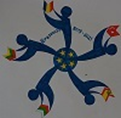 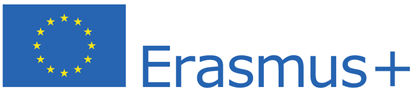 Newsela https://newsela.com/
This is another site that uses news stories as the basis for language learning. Each story can be accessed at different levels and if students register they can also access interactive quizzes and open-text comprehension questions that have been set by their teacher.
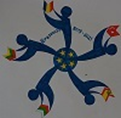 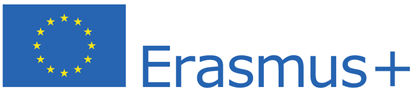 Newsela https://newsela.com/
If you register as a teacher the site also offers you some LMS type management tools that enable you to track learners’ scores and set questions. This makes it ideal for setting and checking reading homework. This is a really marvellous tool for structuring students’ reading development in an engaging way.
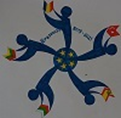 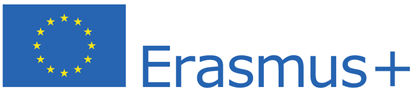 Rewordify  http://rewordify.com/index.php
This is a useful tool for creating a reading activity based around any text. Just copy and paste text into the yellow ﬁeld and click on ‘Rewordify text’ and the text will be simpliﬁed to make it easier to read.
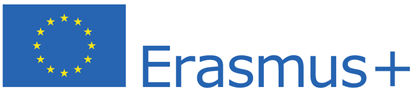 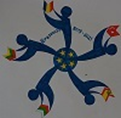 Rewordify  http://rewordify.com/index.php
The site will also help you create vocabulary activities based around synonyms and you can also print a number of activity types based around the text including a cloze test. There is also an interesting feature which analyses and highlights all the parts of speech in different colours. 
This is a great tool for helping students develop reading skills and helping teachers to produce motivating reading activities based around up to the moment content.
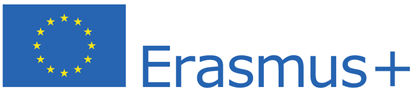 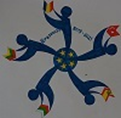 CommonLit https://www.commonlit.org/themes.html
This site was designed to help grade K5 - K12 native speaker students develop their reading and comprehension skills, but can also be really useful for second language development
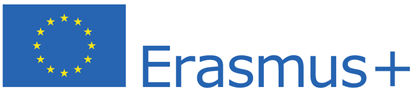 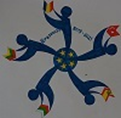 CommonLit https://www.commonlit.org/themes.html
Students can choose from a range of graded texts and get a wide range of interactive activities and reading support. Teachers can also register on the site and assign speciﬁc texts to their students. The reading support tools combine text-dependent comprehension questions and discussion type questions to focus students’ attention as well as text-to-speech and dictionary / glossary type vocabulary support. Students and teachers can also download the text as a pdf ﬁle. This is great for getting students to work more autonomously on their reading skills.
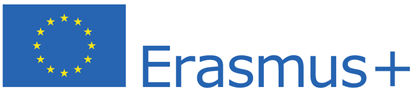 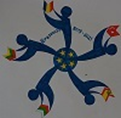 ReadWorks Digital  http://digital.readworks.org/
Like many of the other tools this site helps teachers ﬁnd ready made reading activities that they can assign to students. The site has ready prepared questions for the texts as well as vocabulary support.
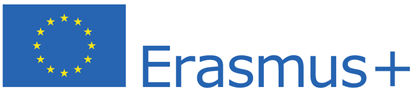 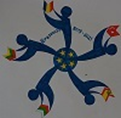 ReadWorks Digital  http://digital.readworks.org/
ReadWorks also makes it very easy to print the articles for use in classrooms where there is limited internet connectivity. The site looks like it will be better for higher level readers rather than beginners as many of the articles are quite complex.
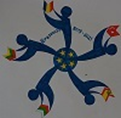 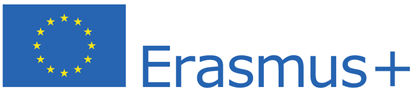 DreamReader http://dreamreader.net/
This site was designed speciﬁcally for English language learners and has a range of reading texts at different levels. Each text also has an interactive online quiz and an audio recording of the text.
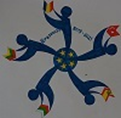 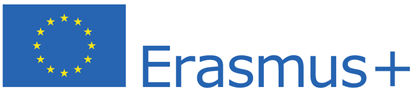 DreamReader http://dreamreader.net/
The materials can also be downloaded as pdf and printed for use in the classroom. Each one also has a downloadable version of the audio ﬁle. These materials are great for homework reading assignments or for use in the classroom. This is a really useful free resource which is constantly being up-dated.
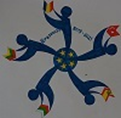 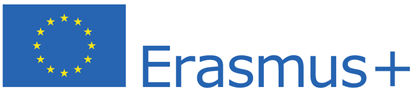 Lingro http://lingro.com/
This is a tool that can be used to assist students with the reading of more challenging web based texts. 
They simply add the URL of the text to Lingro and it overlays an interactive dictionary on the text. Students can then click on any word to get a dictionary deﬁnition or translation. The words they click on are collected in the Lingro ‘history’ and students can then add them to wordlists in the ‘Learn’ section of the site. The wordlists they create can then be converted into interactive ﬂashcards for vocabulary revision.
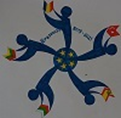 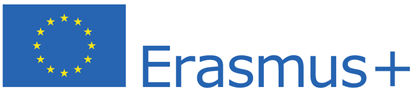 Lingro http://lingro.com/
The ‘Sentence History’ part of the site also stores a link to the original text where the student found the word and the sentence that it appeared in, so students also have an example sentence and information about context. Used over time this can be a really powerful tool to help students develop their reading skills and vocabulary.
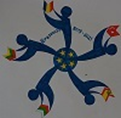 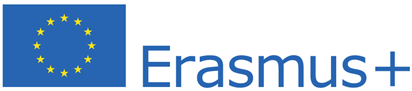 Scrible https://www.scrible.com/
To use Scrible you need to instal a browser plugin. Scrible can be installed on most browsers including mobile versions.
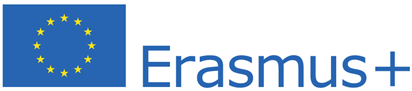 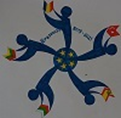 Scrible https://www.scrible.com/
Once installed it can be used while students read online. The toolbar enables student to annotate web based texts with sticky notes, highlighting, underlining and a range of other features. All of the annotated texts are stored in the student’s library so they can them come back to the text and ﬁnd and review their annotations. The texts can also be shared privately or through social media with a tutor or peer. This is a powerful tool for developing students’ collaborative digital study and research skills.